ADIT Meeting
2020-12-17
2020-12-11
2
New employees
postdoc: Ioannis Avgouleas 

Announcement out:
Tekniker (postdoc)
2020-12-11
3
LiU - Covid-19
New policy based on pandemic levels
https://insidan.liu.se/HR-Personal/coronavirus/coronavirus/1.784719/Beslut-aktivering-pandeminiva-varen-2021.pdf
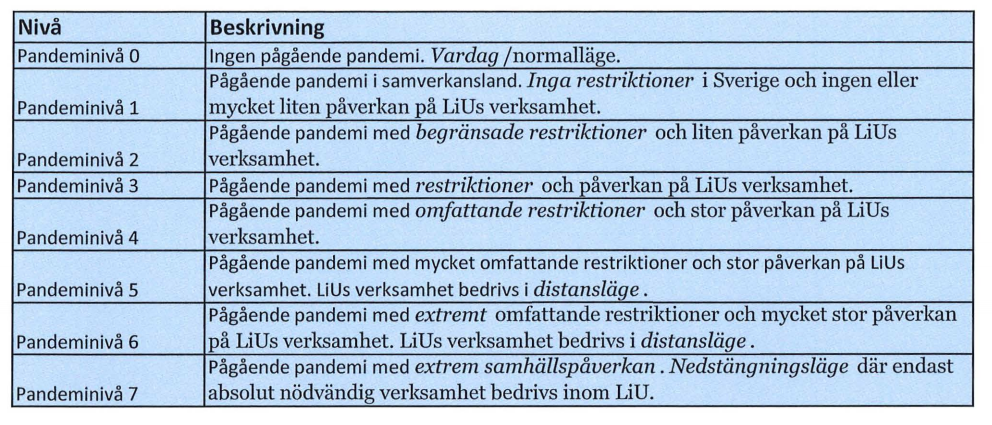 2020-12-11
4
LiU - Covid-19
Current level: 4 until 2021-03-28
    For teaching/examination: plan according to level 4 for 2021VT

Priorities for students on campus: 1) last year, 2) necessary for progression, 3) not possible distance 4) other

Priorities according to the deans: (only take up ADIT-relevant)
Absolutely necessary: last year exam, (parts of thesis)
Necessary: examinations on low level of bloom taxonomy where problem with legality
Examples of non-necessary: lectures, seminars, exercise/tutorial sessions, supervision
2020-12-11
5
LiU - Covid-19
https://insidan.liu.se/HR-Personal/coronavirus?l=en&sc=true
Teaching and exams mainly distance mode (GU and FU)
     All IDA January exams in distance mode
Meetings distance mode (also supervision)
Work on campus: only if neccesary (discuss with me)
No travel

Questions:
Contact me
For work environment issues, contact HR
2020-12-11
6
Info from LiU - Dialogues
Personal development dialogue (samarbetssamtal)

Salary discussion (lönesättande samtal) delayed
2020-12-11
7
Info from LiU – telephone operator
New telephone operator (Telenor) from 2021-02-03
For people who have LiU sim-cards  change of sim-cards
2020-12-11
8
Info from LiU - Värdegrundsarbete
Values

Workshops at all units and divisions

Latest June 30, 2021
2020-12-11
9
Info from LiU - IT
Since 2020-12-14 for all employees:

Links in mail become ’flinks’

Attachments in mails are scanned for virus by Microsoft

https://insidan.liu.se/it/it-nyheter/1.784832?l=en&sc=true
2020-12-11
10
Info from IDA - strategy work
Progress in research clusters 
            AI: interviews, discussions on web page                     
            SaCS: interviews, discussions on web page   
            HCS
            Data Science
2020-12-11
11
Info from FANS – Electronic ISP
Uppföljningsblankett (follow up)                                            hand in latest 16/12
eISP  hand in in January
2020-12-11
DEMO PRESENTATION
12
Info from director of studies
Changes in courses 2022?  latest 2021-02-05

www.lith.liu.se/lith-remisser/viktiga-datum-2021?l=sv
2020-12-11
DEMO PRESENTATION
13
Info from director of studies
From Didacticum:
https://insidan.liu.se/didacticum/didacticum-nyhetsarkiv/1.784502?l=sv

Drop-in regarding
Distance exams: Dec 1-18, 14:00-14:30
Pedagogical development: mondays 13:15-14:00
Lisam-support: tuesdays 10:30-11:30
2020-12-11
DEMO PRESENTATION
14
Info from director of studies
Schedule 2021VT: All rooms will be taken away from the schedule except SU, LA. Send mail to schema@lith.liu.se when they are not needed. 
   (currently done for VT1, will be done for VT2 later unless lower pandemic level)
2020-12-11
DEMO PRESENTATION
15
Info from director of studies
External thesis works can from 2021 only start at the beginning of the periods. 
These are the dates for starting external thesis projects 2021:
VT1: Start date 2021-01-18. Application in WExUpp at the latest 2020-12-18.
VT2: Start date 2021-03-29. Application in WExUpp at the latest 2021-02-28.
HT1: Start date 2021-08-30. Application in WExUpp at the latest 2021-07-30.
HT2: Start date 2021-11-01. Application in WExUpp at the latest 2021-10-01.

Internal thesis works can still start whenever.
2020-12-11
DEMO PRESENTATION
16
Info from group members